Zwolnienia grupowe
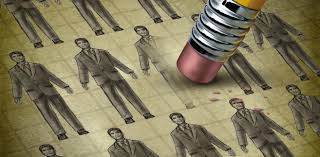 Zwolnienia grupowe
Cele i motywy wprowadzenia regulacji
Zwolnienia grupowe
1. u pracodawców zatrudniających co najmniej 20 pracowników

2. konieczność rozwiązania w terminie stosunków pracy z grupą pracowników obejmującą co najmniej 
10 pracowników, 
gdy pracodawca zatrudnia 
mniej niż 100 pracowników,
10% pracowników, 
gdy pracodawca zatrudnia 
przynajmniej 100, jednakże 
mniej niż 300 pracowników,
30 pracowników, 
gdy pracodawca 
zatrudnia 300 
lub więcej 
pracowników
konieczność rozwiązania stosunków pracy z przyczyn niedotyczących pracowników
okres nieprzekraczający 30 dni
PRZEPISÓW USTAWY NIE STOSUJE SIĘ DO PRACOWNIKÓW ZATRUDNIONYCH NA PODSTAWIE MIANOWANIA
Zwolnienia grupowe - procedura
Zwolnienia grupowe - procedura
POROZUMIENIE
REGULAMIN
źródło prawa pracy
zawierają pracodawca i ZOZ
określa: 
zasady postępowania w sprawach dotyczących pracowników objętych zamiarem grupowego zwolnienia 
obowiązki pracodawcy w zakresie niezbędnym do rozstrzygnięcia innych spraw pracowniczych
w szczególności: kryteria doboru pracowników, kolejność, terminy i procedury wypowiedzeń, uprawnienia pracowników
źródło prawa pracy
ustala pracodawca
określa: 
zasady postępowania w sprawach dotyczących pracowników objętych zamiarem grupowego zwolnienia 
obowiązki pracodawcy w zakresie niezbędnym do rozstrzygnięcia innych spraw pracowniczych
w szczególności: kryteria doboru pracowników, kolejność, terminy i procedury wypowiedzeń, uprawnienia pracowników
Zwolnienia grupowe - procedura
Zwolnienia grupowe
Uchylenie szczególnej ochrony trwałości stosunku pracy (art. 38, 41 kp)

umożliwienie dokonania określonym kategoriom pracowników wypowiedzenia warunków pracy i płacy 		przy obniżeniu wynagrodzenia - dodatek wyrównawczy do 	końca okresu szczególnej ochrony przed wypowiedzeniem lub 	rozwiązaniem stosunku pracy
dopuszczenie wypowiedzenia definitywnego umów o pracę niektórym grupom pracowników
uchylenie konsultacji wypowiedzenia umowy o pracę w trybie art. 38 kp 							stosuje się tryb konsultacyjny w razie niezawarcia 	porozumienia
Zwolnienia grupowe
ODPRAWA
ROSZCZENIE O PONOWNE ZATRUDNIE-NIE
Zwolnienia grupowe
Indywidualne zwolnienia z przyczyn niedotyczących pracowników
	rozwiązanie przez pracodawcę zatrudniającego co najmniej 20 pracowników stosunków pracy z przyczyn niedotyczących pracowników, jeśli stanowiły one wyłączny powód uzasadniający wypowiedzenie stosunku pracy lub jego rozwiązanie za porozumieniem, a zwolnienia w okresie 30 dni obejmują mniejszą liczbę pracowników niż wymagana do zwolnienia grupowego
Zwolnienia grupowe
Indywidualne zwolnienia z przyczyn niedotyczących pracowników

stosując tryb indywidualnych zwolnień z przyczyn niedotyczących pracowników pracodawca jest uprawniony do rozwiązania stosunku pracy w drodze wypowiedzenia z pracownikami, którym z mocy odrębnych przepisów przysługuje szczególna ochrona trwałości stosunku pracy i z którymi możliwe jest wypowiedzenie stosunku pracy w ramach grupowego zwolnienia, pod warunkiem niezgłoszenia sprzeciwu przez ZOZ w terminie 14 dni od otrzymania zawiadomienia o zamierzonym wypowiedzeniu
pracodawca może wypowiedzieć takim pracownikom warunki pracy i płacy jeżeli nie jest możliwe ich dalsze zatrudnianie na dotychczasowych stanowiskach z przyczyn ich niedotyczących, w tym wypadku stosuje się tryb konsultacyjny z art. 38 kp, a pracownikom przysługuje dodatek wyrównawczy przez 6 miesięcy (poza pracownikami, o których mowa w art. 41 kp)
pracownikom przysługuje odprawa analogicznie do zwolnienia grupowego
trybu  nie stosuje się do pracowników będących posłami, senatorami lub radnymi, w okresie, w którym ich stosunek pracy podlega z mocy odrębnych przepisów szczególnej ochronie